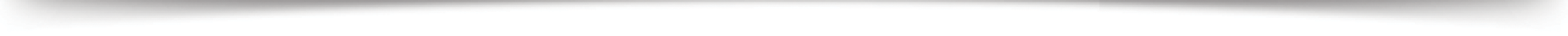 Pro Bono Programme for Law Students
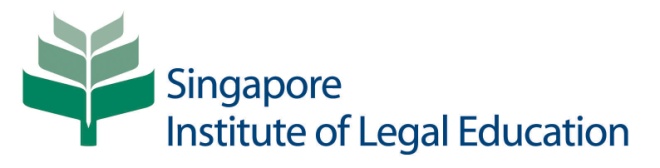 Framework
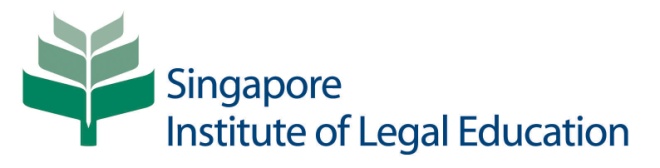 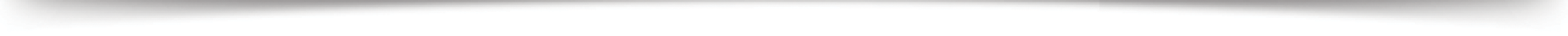 Programme Aims
Practice of law as a service vocation
Experience how the law works in real life
20 hours for entire undergraduate course
From 2nd year of study onwards
“Approved Pro Bono Work” – www.sile.edu.sg/pro-bono-programme
Law Schools
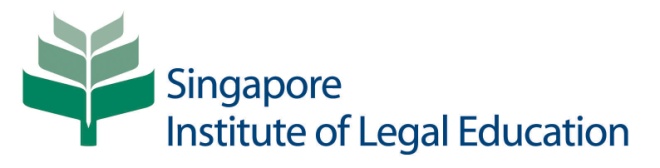 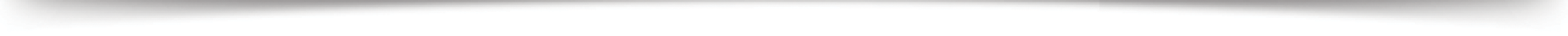 Participate in review of Approved Pro Bono Work
Monitor student compliance
Liaise with Host Organisations
Conduct preparatory lectures and related orientation activities
Host Organisations
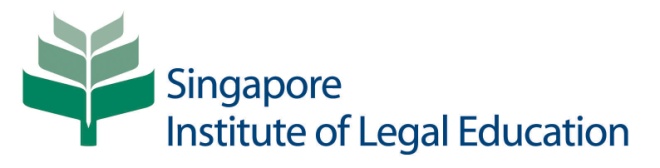 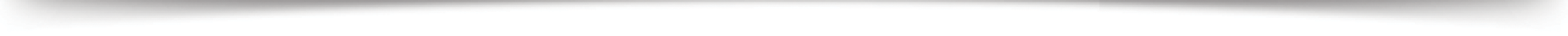 Provide pro bono opportunities
Liaise with law schools and supervising solicitors
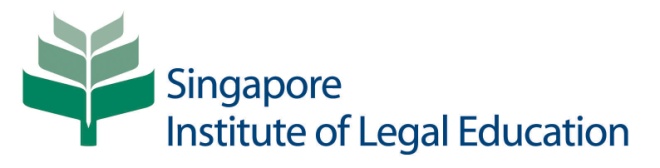 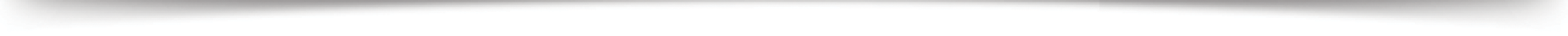 Main Office
1 Supreme Court Lane
Level 2
Singapore 178879
Email: SILE.ProBono@sile.edu.sg
Website: www.sile.edu.sg